Pertemuan 11BARISAN DAN DERET
1. BARISAN GEOMETRI
Barisan bilangan dimana setiap suku-suku berurutan selalu memiliki RASIO yang tetap
Bentuk Umum : a , a r, a r2, a r3, …, a rn – 1
U5
U3
U4
U2
U1
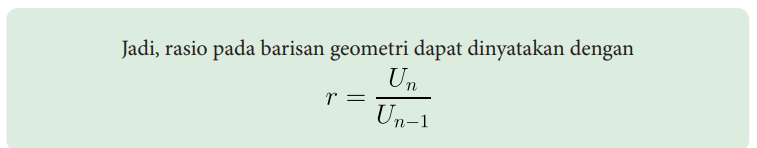 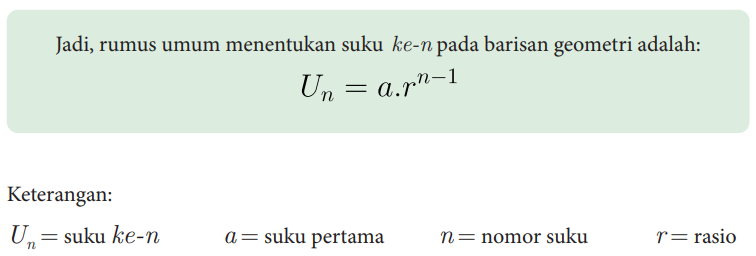 Contoh 1
Tentukan rumus suku ke - n  barisan geometri  9, 27, 81, 243,… dinyatakan dalam n !
Penyelesaian
Contoh 2
Suku pertama dari barisan geometri adalah – 5 dan rasionya 3. Suku ke – 5 barisan itu adalah …
Penyelesaian
Contoh 3
Suku ke-2 dan suku ke-5 barisan geometri berturut-turut adalah 6 dan 162. Suku ke-7 barisan tersebut adalah ....
Penyelesaian
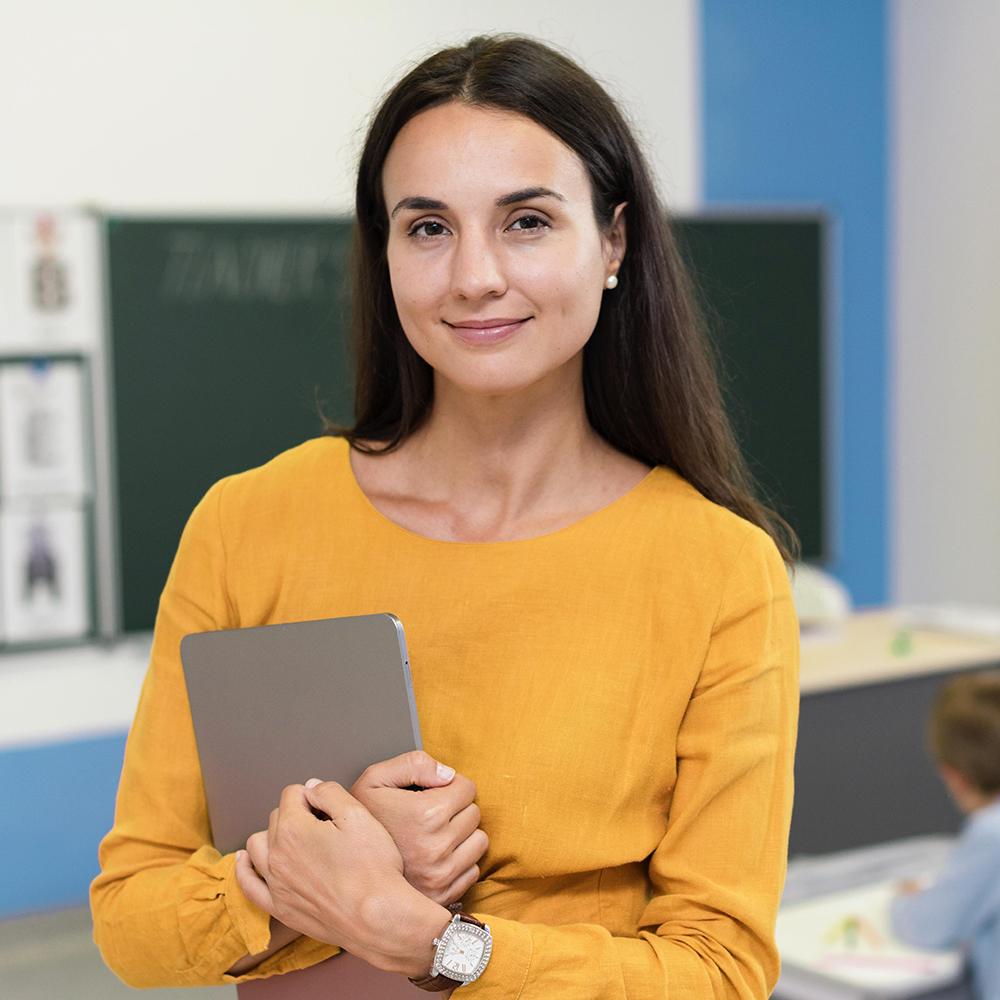 Tetap semangat dalam belajar daring ini ya nak!!!
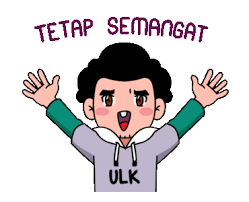